International Meteor Conference, Poznan/Poland, August 22-25, 2013
Meteor Showers Identified from a Million Video Meteors
Sirko Molau, AKM, Germany
IMC 2013
S. Molau: Meteor showers identified from a million video meteors
1/28
Agenda
History
Procedure
Tools
Statistics
Results
Conclusions
IMC 2013
S. Molau: Meteor showers identified from a million video meteors
2/28
History
Searching the IMO database for meteor showers is not new ...
IMC 2013
S. Molau: Meteor showers identified from a million video meteors
3/28
Base Procedure
Cut the data into sol long slices of 2° length, 1° shift.
Compute for each meteor M in each slice and all possible radiants R (α / δ / vinf) the conditional probability P (M | R).
Determine the radiants iteratively:
Start: Accumulate P (M | R) over all possible R
Loop: Select the radiant R` with largest probability P (M | R`)
Determine all meteors M` belonging to R`
Accumulate P (M‘ | R) over all possible R and subtract it from the original distribution
End: Reassign the meteors to the radiants and recompute the shower parameters
Connect radiants with similar position/velocity in consecutive solar longitude intervals.
Compute shower parameters: Radiant position, drift, velocity.
Compare the showers against the MDC list.
IMC 2013
S. Molau: Meteor showers identified from a million video meteors
4/28
Enhancements 2012/13
More than a million single station meteors available.
Introduction of radiant rank, i.e. at which position a radiant is located in the sorted radiant list of that sol long interval.
Forward/backward radiant search during shower detection.
Early publishing of unprocessed radiant and meteor shower list in the web.
Intermediate results presented in monthly video network reports.
In preparation of IMC 2013, bi-directional match between IMO video network meteor shower list and latest MDC list including all showers.
IMC 2013
S. Molau: Meteor showers identified from a million video meteors
5/28
Analysis Steps
Phase 1: Automatic detection of showers in the video meteor database (minimum duration: 5° sol long), identification according to MDC list, manual refinement/rejection of showers → 101 showers.
Phase 2: Detailed manual check for missing „established“ MDC showers → 6 additional showers.
Phase 3: Manual check for all MDC „workling list“ showers, completion of list with short duration and weak showers, disambiguation → 22 additional showers.
Phase 4: Identification showers that belong to the Antihelion source.
IMC 2013
S. Molau: Meteor showers identified from a million video meteors
6/28
Tools
To match the IMO video network list with the MDC list, a little „Excel tool“ (available to everyone) was created. 
Functions:
Find the best matching MDC list shower given a radiant found in the IMO video network radiant list.
Find the best matching radiant in the IMO video network radiant list given a MDC meteor shower.
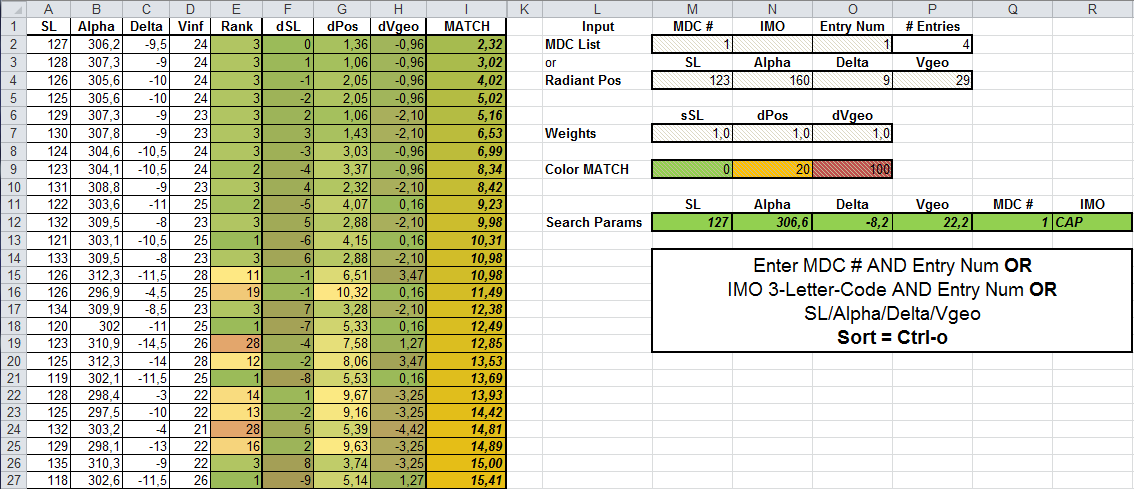 Find the best matching MDC list shower and IMO video network radiant given arbitrary sl/α/δ/vgeo values.
IMC 2013
S. Molau: Meteor showers identified from a million video meteors
7/28
Statistics (I)
Observers contributing >1,000 meteors.
IMC 2013
S. Molau: Meteor showers identified from a million video meteors
8/28
Statistics (II)
Each meteor contributes to two consecutive intervals.
Between 1,458 meteors (sol long 55°) and 35,000 (sol long 262°) meteors per interval.
IMC 2013
S. Molau: Meteor showers identified from a million video meteors
9/28
Statistics (III)
365,000 (35%) of all meteors were assigned to showers.
106 meteor showers detected (without Antihelion), corresponding to 39 „established“ and 77 „working list“ MDC showers.
23 segments of the Antihelion source detected, corresponding to 2 „established“ (NTA/STA),18 „working list“ MDC showers and 6 „unknown“ showers.
14 additional meteor shower candidates (too weak to be reported immediately to MDC, maybe linked to sporadic sources, worthwhile to be checked and confirmed or rejected).
IMC 2013
S. Molau: Meteor showers identified from a million video meteors
10/28
Statistics (IV)
Meteor shower distribution over SL / α / δ / vgeo.
IMC 2013
S. Molau: Meteor showers identified from a million video meteors
11/28
Results (I)
The full list of meteor shower is presented as a poster.
38 „established“ MDC showers were not found:
13 daytime showers: 100 XSA, 128 MKA, 144 APS, 152 NOC, 153 OCE, 156 SMA, 172 ZPE, 173 BTA, 188 XRI, 202 ZCA, 212 KLE, 221 DSX, 325 DLT.
12 showers detected by radar: 110 AAN, 151 EAU, 165 SZC, 242 XRD, 320 OSE, 321 TCB, 324 EPR, 326 EPG, 327 BEQ, 328 ALA, 329 SSE, 390 THA.
4 southern hemisphere showers: 102 ACE (δ=-60),  137 PPU (δ=-45), 185 BHY (δ=-75), 254 PHO (δ=-45).
6 showers which should checked if they are indeed annual and „established“.
IMC 2013
S. Molau: Meteor showers identified from a million video meteors
12/28
Results (II)
6 cases in question:
27 KSE (kappa Serpentids): Listed by Cook (1973) , few photographic orbits, confirmed by CAMS: very weak shower?
61 TAH (tau Herculids): Listed by Lindblad (1971), few photographic orbits, period & invisible these days? 
63 COR (Corvids): Observed by Hoffmeister, dormant shower?
183 PAU (Pisces Austrinids): Listed by Kashcheev (1967), active in August instead of July?
233 OCC (October Capricornids): IMO as reference, based on visual observations, dormant shower?
 252 ALY (April Lyncids): Single telescopic observation in 1971.
IMC 2013
S. Molau: Meteor showers identified from a million video meteors
13/28
Results (III)
348 ARC and 409 NCY are probably the same shower.
IMC 2013
S. Molau: Meteor showers identified from a million video meteors
14/28
[Speaker Notes: April rho Cygnids
nu Cygnids]
Results (IV)
171 ARI – a daytime shower observed by video!
IMC 2013
S. Molau: Meteor showers identified from a million video meteors
15/28
[Speaker Notes: Daytime Arietids]
Results (V)
507 UAN is an early part of 411 CAN, 373 TPR is similar.
IMC 2013
S. Molau: Meteor showers identified from a million video meteors
16/28
[Speaker Notes: C Andromedids
upsilon Andromedids
theta Perseids]
Results (VI)
175 JPE is „established, but „working list“ 415 AUP and 522 SAP fits much better to the data.
IMC 2013
S. Molau: Meteor showers identified from a million video meteors
17/28
[Speaker Notes: July Pegasids
August Piscids
Southern alpha Pegasids]
Results (VII)
505 AIC are a late part of 5 SDA.
IMC 2013
S. Molau: Meteor showers identified from a million video meteors
18/28
[Speaker Notes: Southern delta Aquariids
August iota Cetids]
Results (VIII)
444 ZCS are an early part of 7 PER (?)
IMC 2013
S. Molau: Meteor showers identified from a million video meteors
19/28
[Speaker Notes: Perseids
zeta Cassiopeiids]
Results (IX)
337 NUE (?) and 226 ZTA are early parts of 8 ORI.
IMC 2013
S. Molau: Meteor showers identified from a million video meteors
20/28
[Speaker Notes: Orionids
zeta Taurids
nue Eridanids]
Results (X)
Orbits between 160 and 200° sol long from 6 years of SonotaCo
network data.
Each image represents 4° in sol long with 1° shift.
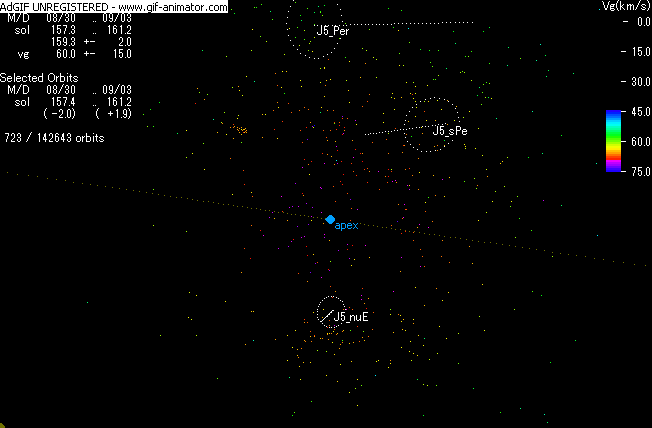 IMC 2013
S. Molau: Meteor showers identified from a million video meteors
21/28
Results (XI)
28 SOA is an early, 286 FTA a late part of  2 STA.
IMC 2013
S. Molau: Meteor showers identified from a million video meteors
22/28
[Speaker Notes: Southern Taurids
Southern October delta Arietids
omega Taurids]
Results (XII)
20 DLM were deleted from the MDC list, because they were believed to be identical to COM.
IMC 2013
S. Molau: Meteor showers identified from a million video meteors
23/28
[Speaker Notes: December Leonis Minorids
Comae Berenicids]
Results (XIII)
11 EVI and 49 LVI are two identical showers.
IMC 2013
S. Molau: Meteor showers identified from a million video meteors
24/28
[Speaker Notes: eta Virginids
lambda Virginids]
Results (XIV)
55 ASC and 150 SOP are two identical showers.
IMC 2013
S. Molau: Meteor showers identified from a million video meteors
25/28
[Speaker Notes: alpha Scorpiids
Southern May Ophiuchids]
Results (XV)
Do 516 FMV intersect with the N Apex source?
IMC 2013
S. Molau: Meteor showers identified from a million video meteors
26/28
[Speaker Notes: February mu Virginids]
Conclusions
The MDC list has certain weaknesses which may results in double registration of meteor showers:
Only the peak sol long is given, but not the activity interval.
Certain long-lasting meteor showers cannot be well described with a single set of parameters (e.g. variable or radiant drift).
It should be decided whether complex sources like Antihelion are treated as one, or as a set of individual meteor showers.
In the latter case we find half a dozen new showers.
Dormant showers should be clearly marked as such.
An (online) tool may help to identify meteor showers and prevent double registration of showers.
IMC 2013
S. Molau: Meteor showers identified from a million video meteors
27/28
Thanks for your Attention
Questions?
IMC 2012
S. Molau: Meteor showers identified from a million video meteors
28/28